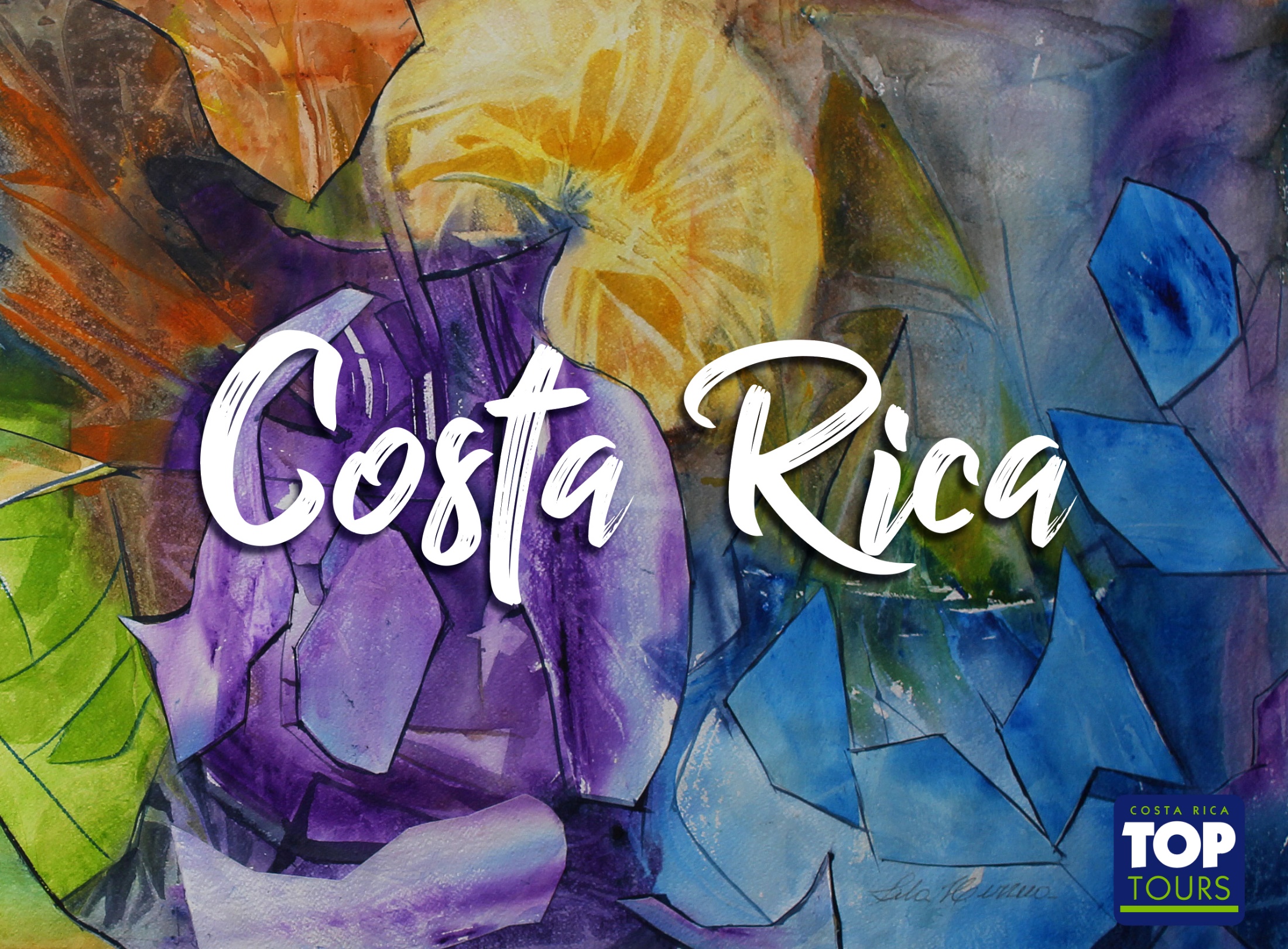 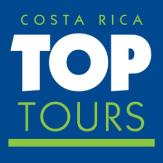 Location
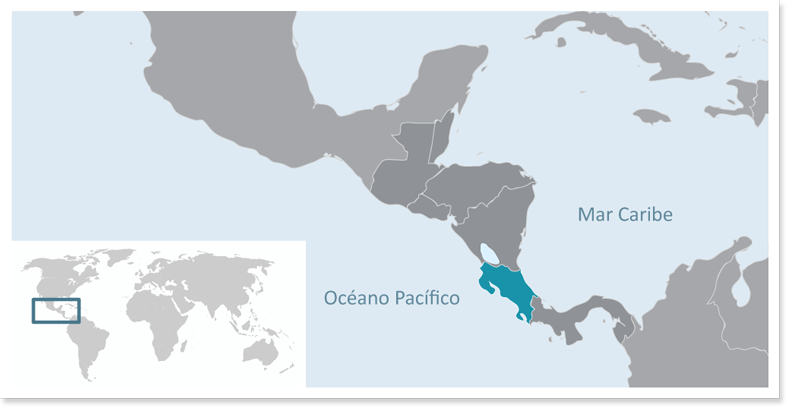 Central America
Limits:
North: Nicaragua.
South: Panamá.
West: Pacific Ocean.
East: Caribbean Sea, Atlantic Ocean.
International Airports:
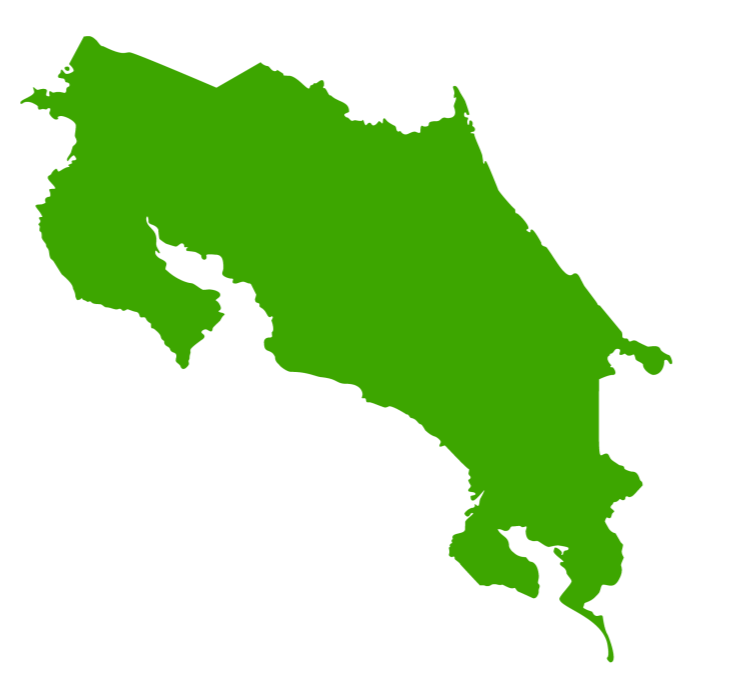 Apto. Intl. Juan Santamaría
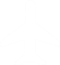 Apto. Intl. Daniel Oduber
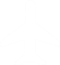 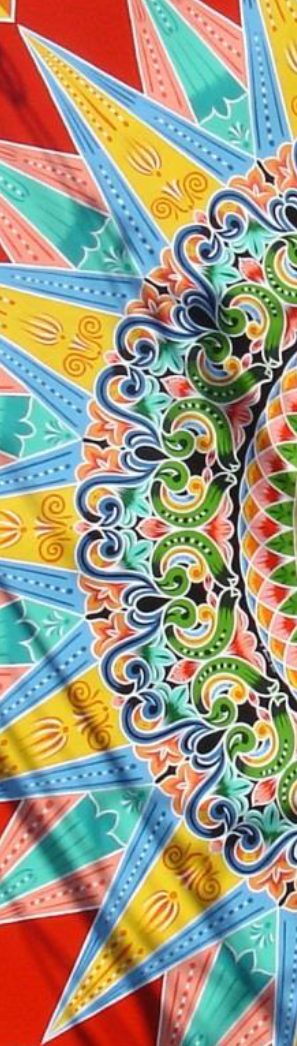 General Facts
Government: Presidential Democracy. 
Division:  7 provinces. 
Capital: San José. 
Population: 4.579.00.
Official language: Spanish. 
Official religion: Catholic. 
Currency: Colón (¢). 
Electricity: 110 Voltios. 
Dry season : Second half November  – April  (dry).
Green season: May – First half November (rainy).
General Facts
More than 600 Species of plantas
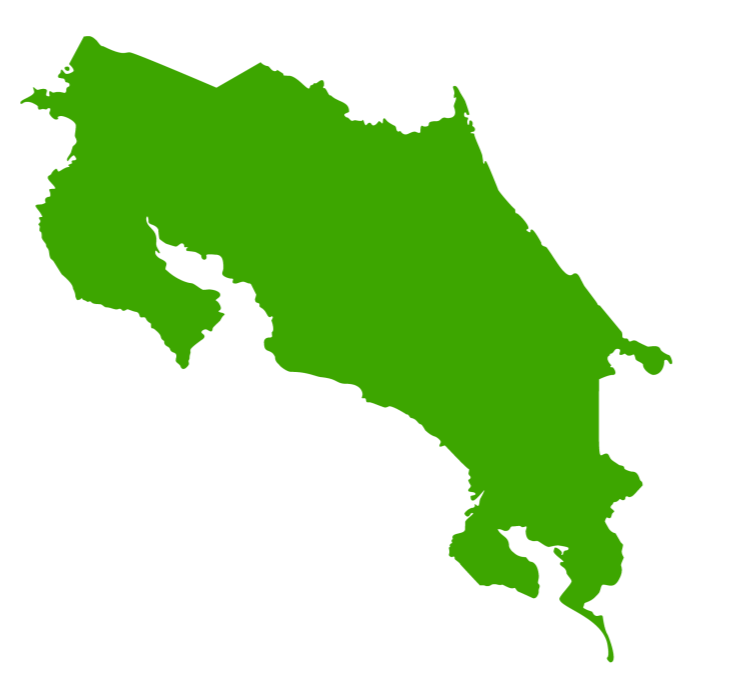 230  Species of animals
760 Species of birds
More than1300 Species de trees
More than800 Species of ferns
More than1000 Species of orchids
25.58%
6% of the world’s Biodiversity
25.58% of the Territory is protected
Entrance requirements:
Passport valid for at least 6 months from your date of entry
Please check if clients require the Yellow Fever Vaccine to enter the country: Countries that require Yellow Fever Vaccine 
Please check if you require a visa to enter Costa Rica using the following link https://migracion.go.cr/Paginas/Visas.aspx
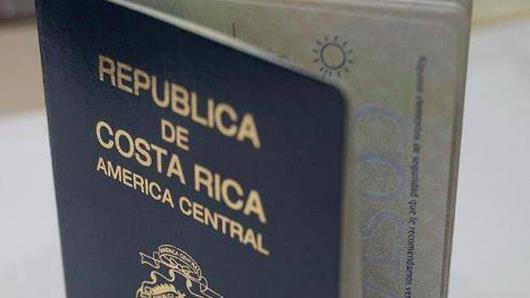 San José
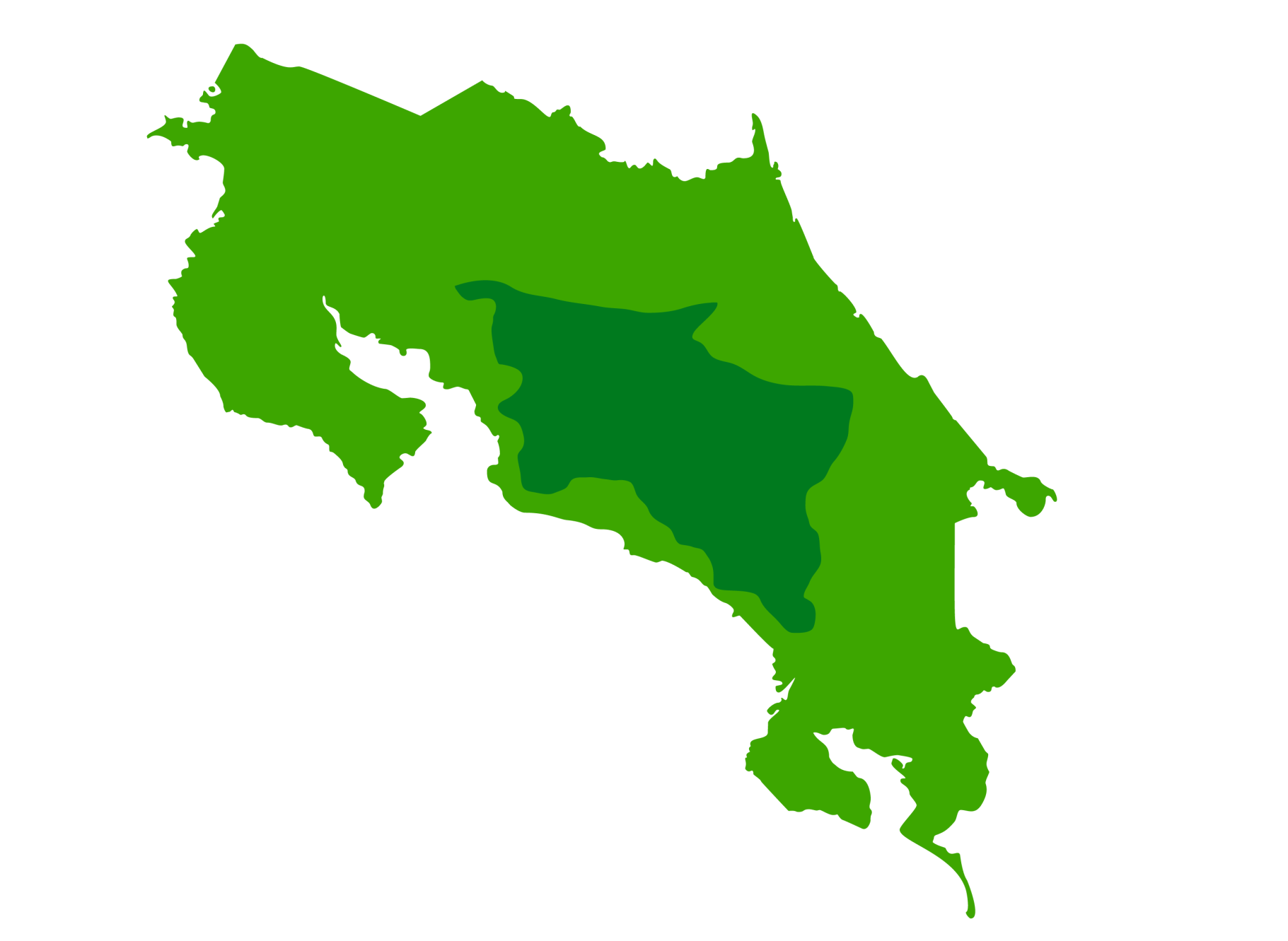 Apto. Intl. Juan Santamaría
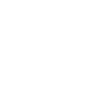 San José
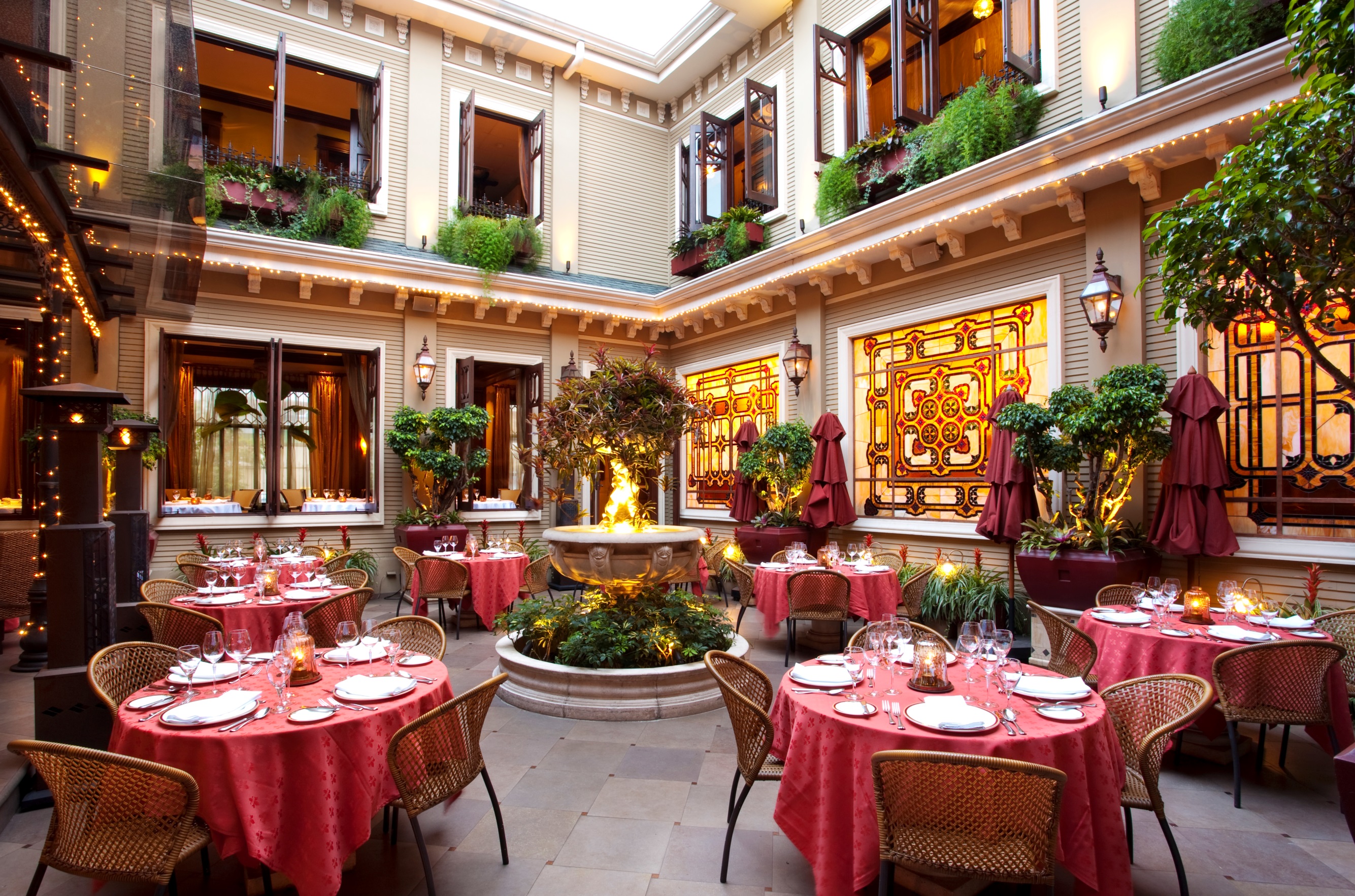 Hotel Grano de Oro
San José
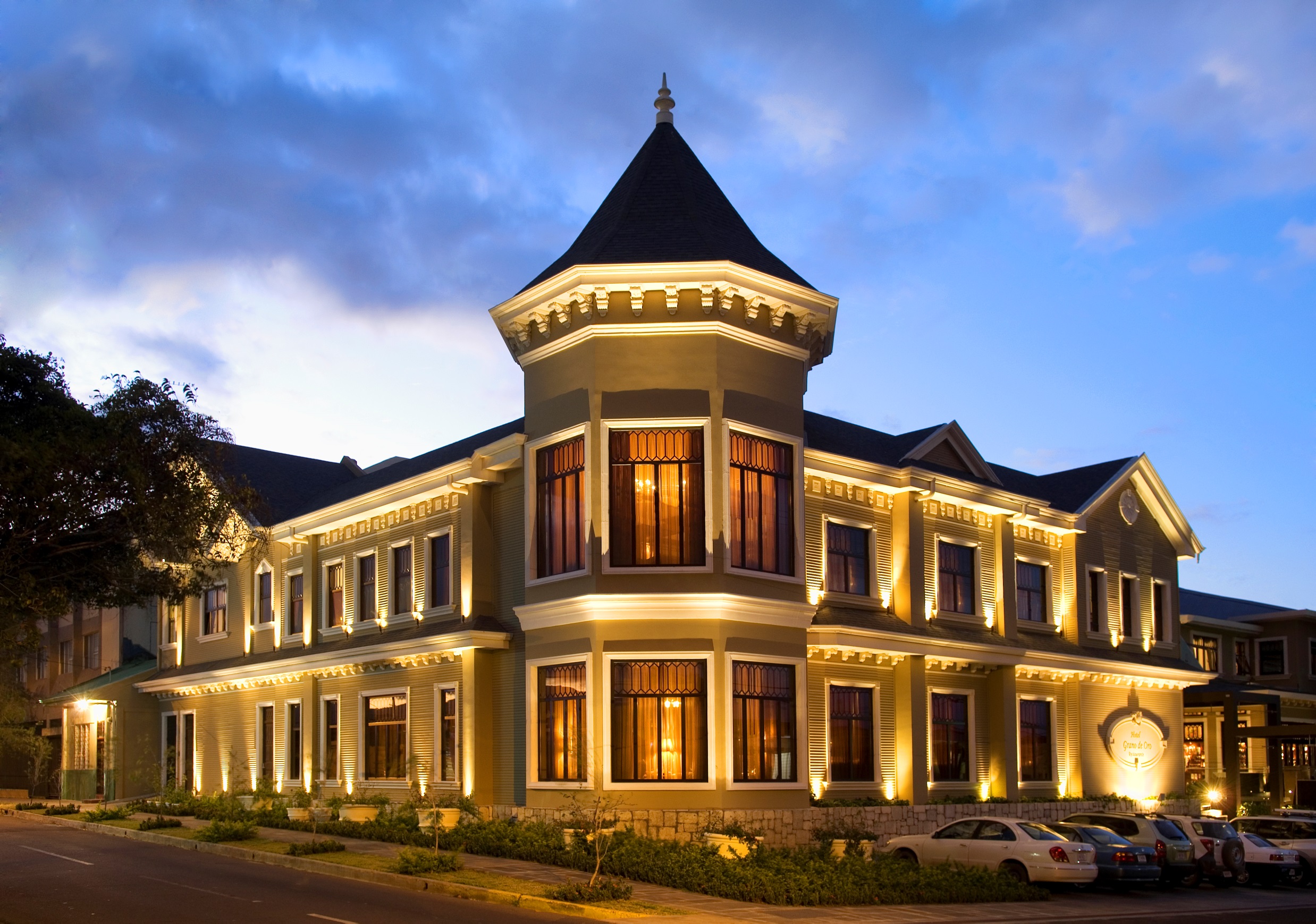 Hotel Grano de Oro
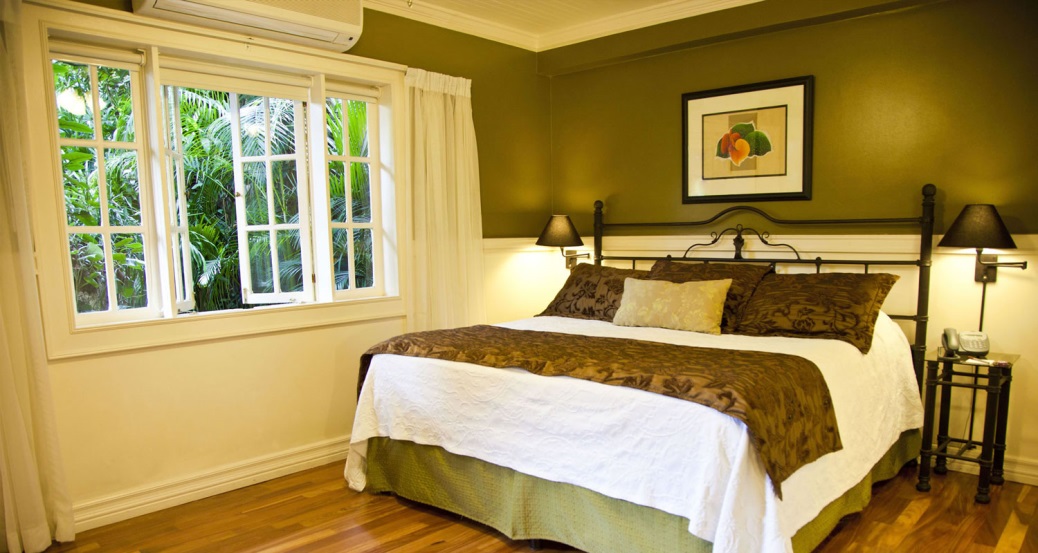 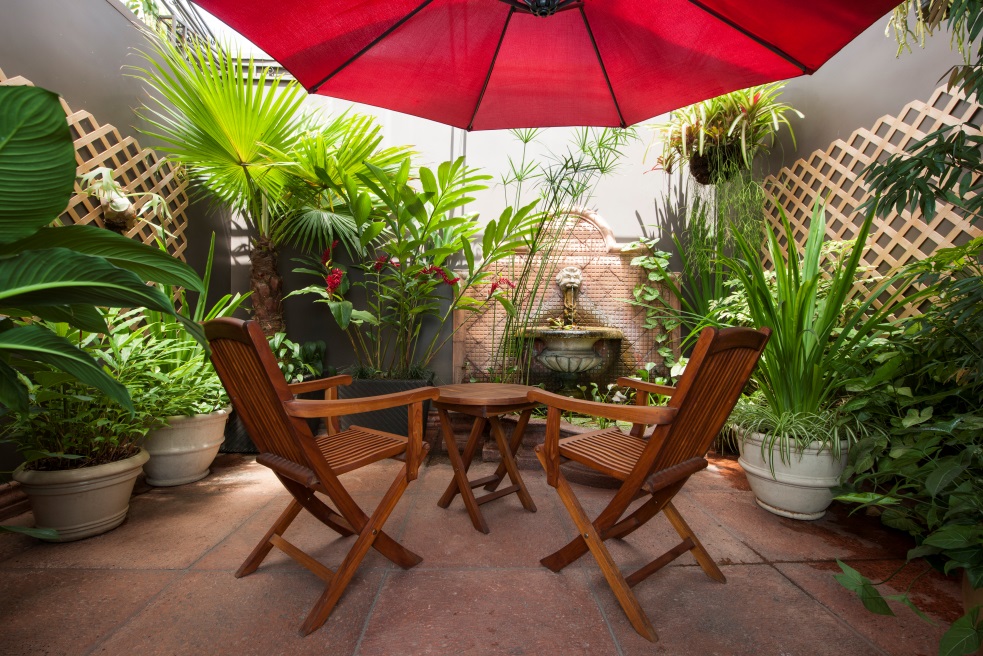 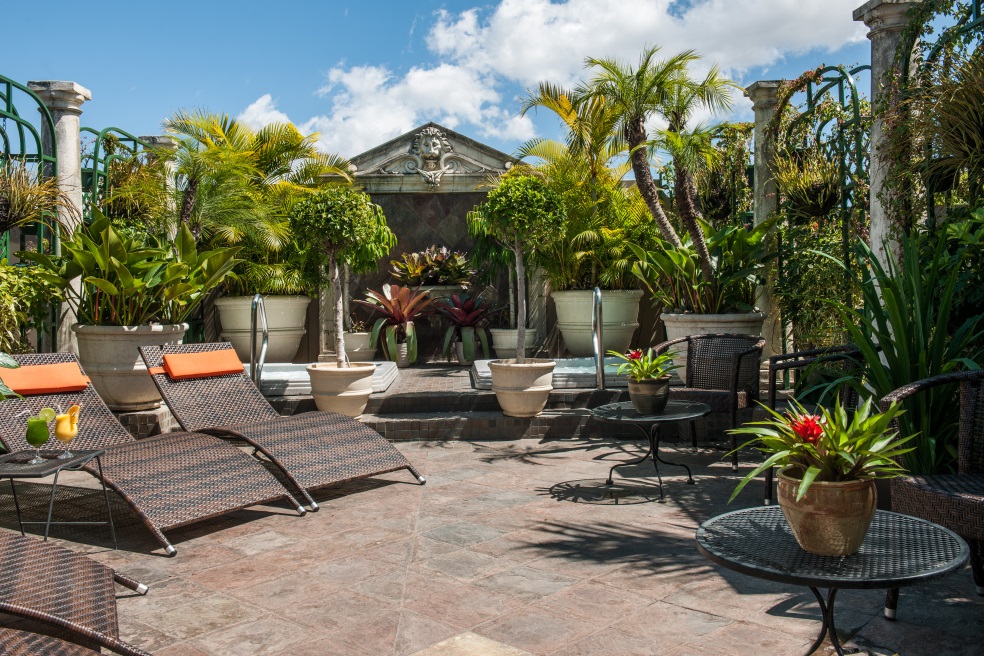 Pacuare
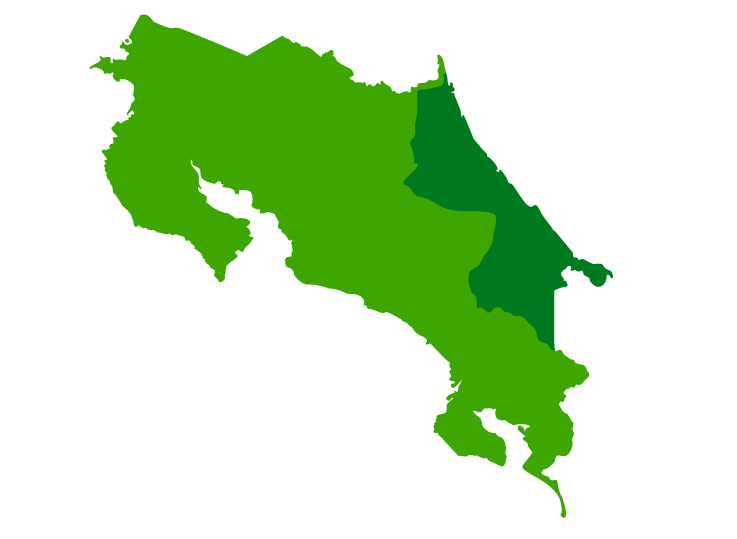 Pacuare
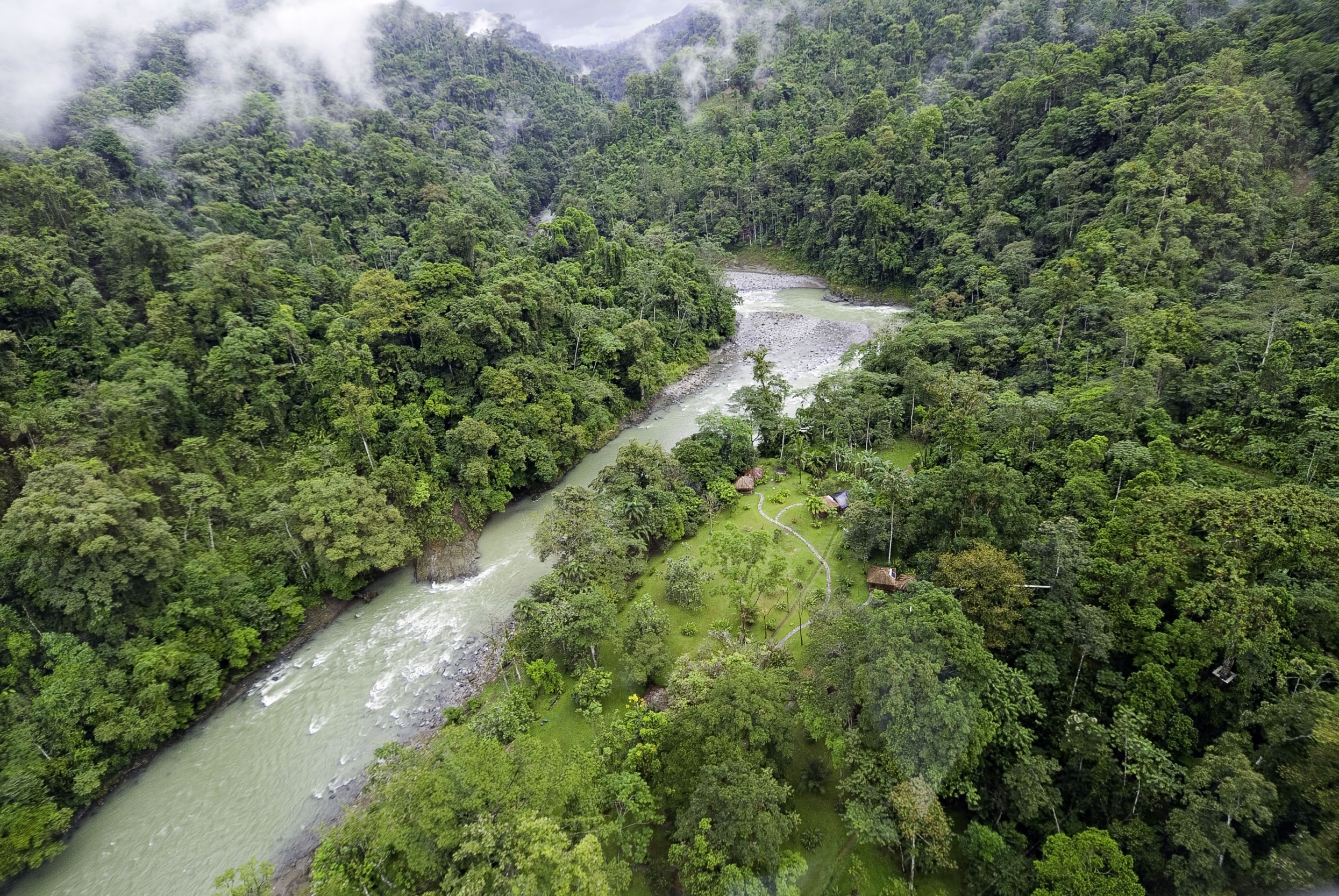 Pacuare Lodge
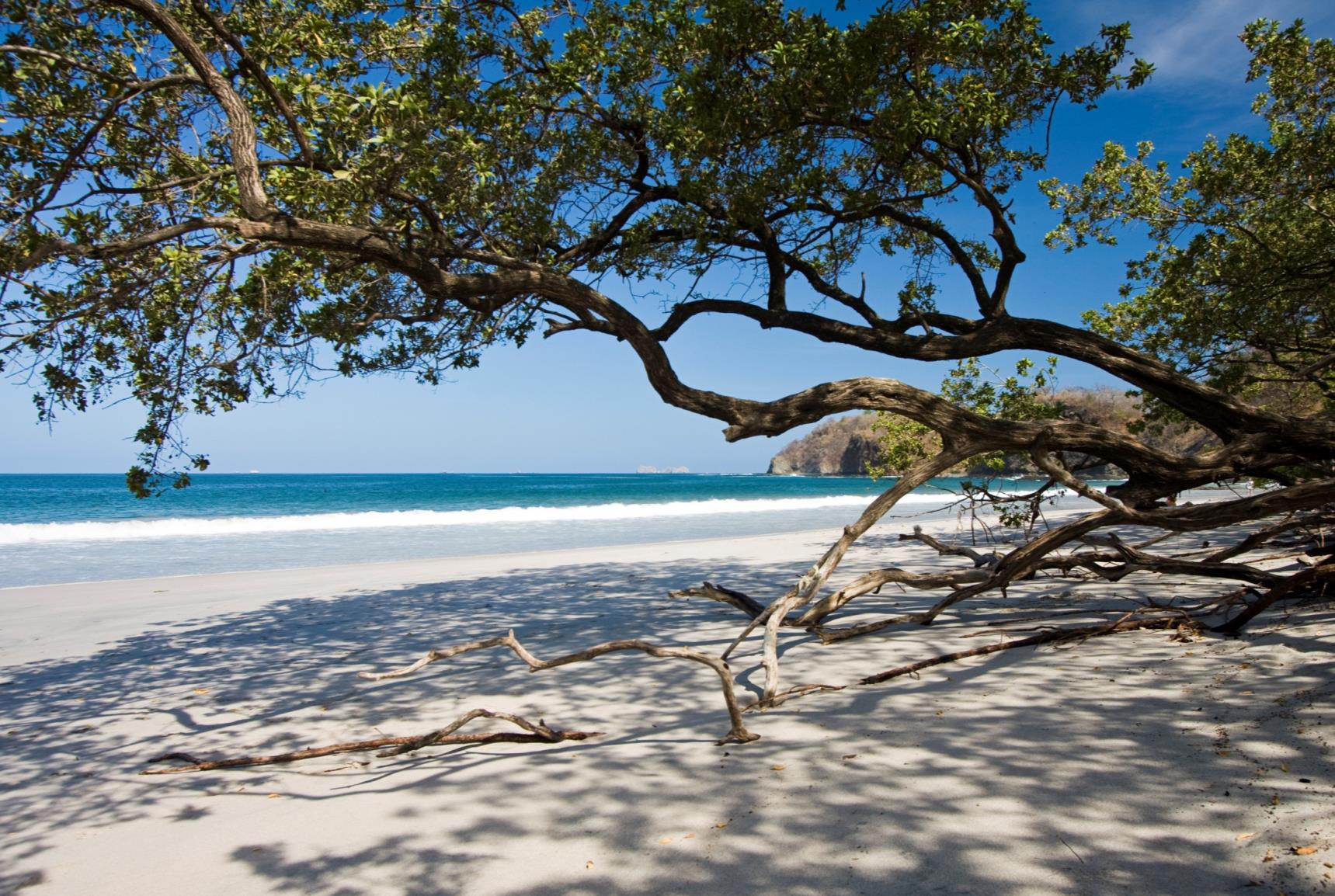 South Caribbean
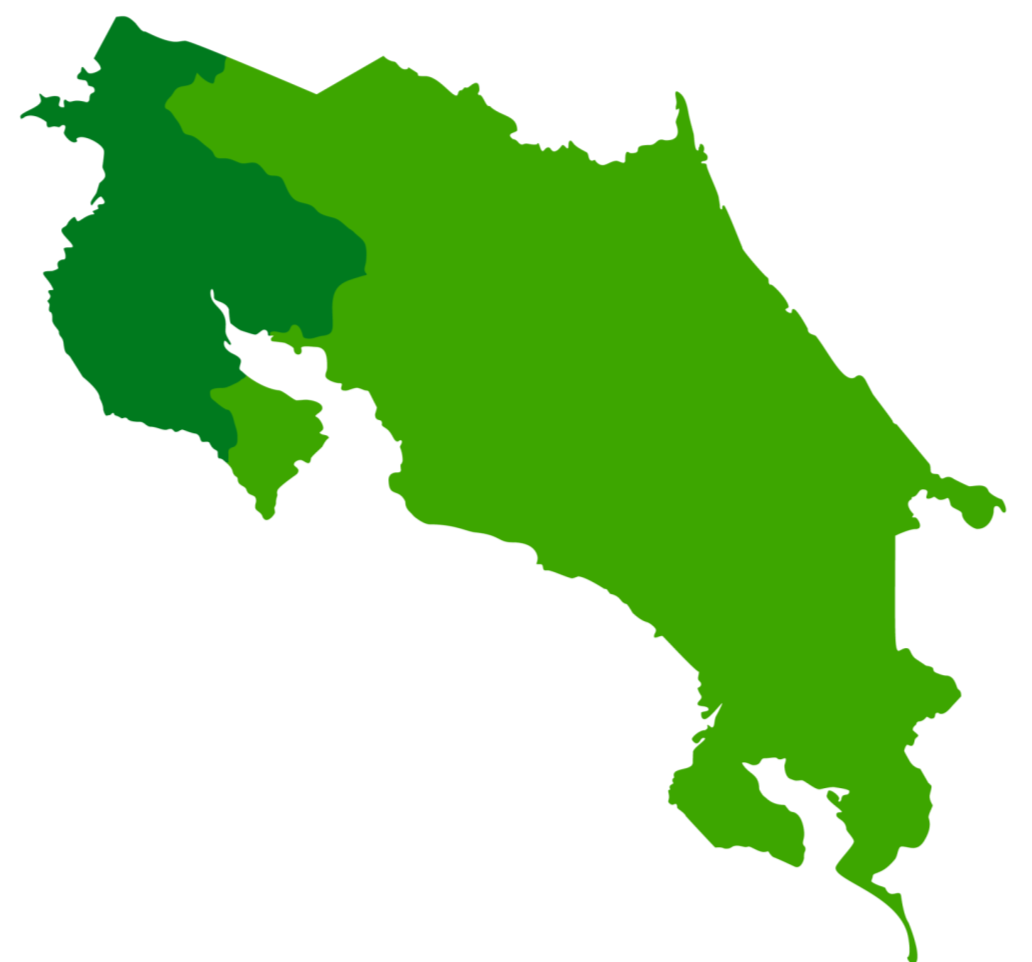 Cocles
Le Camaleon
Mountain
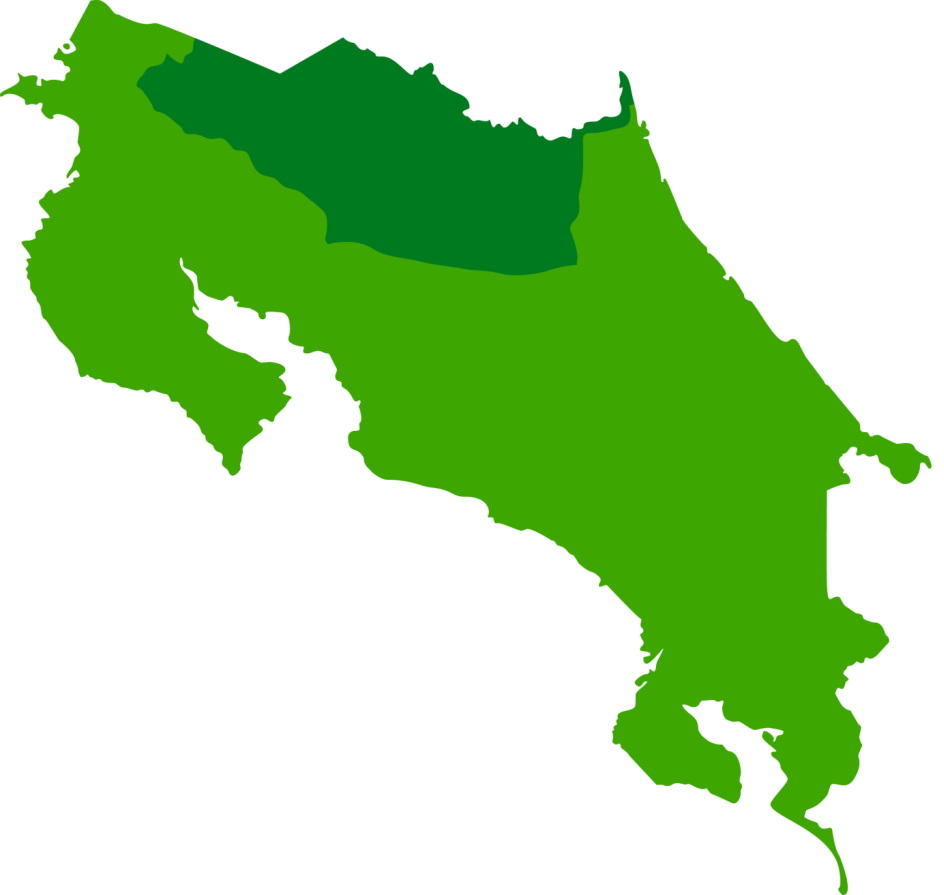 La Fortuna - Arenal
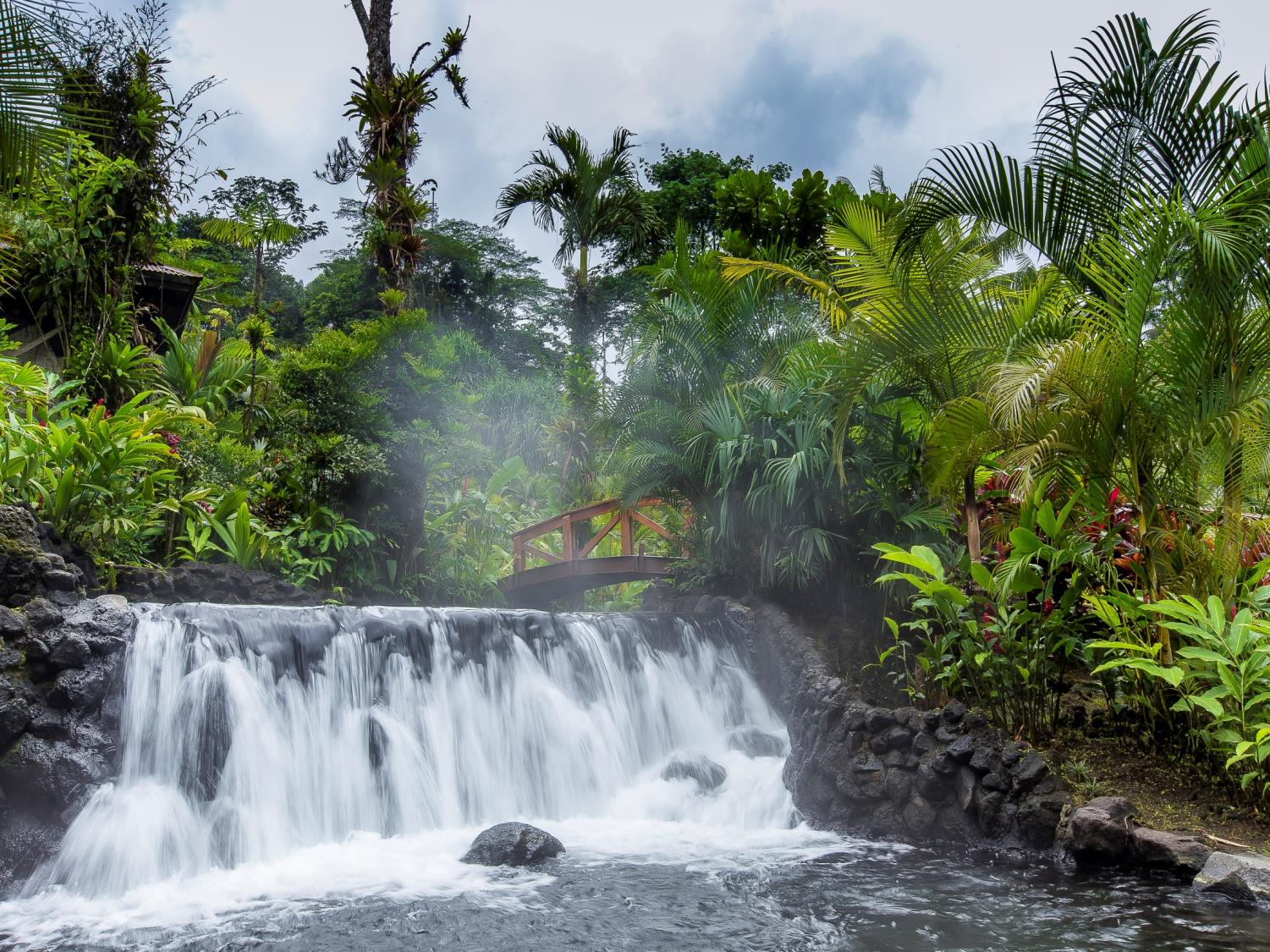 Tabacón Grand Spa & Thermal Resort
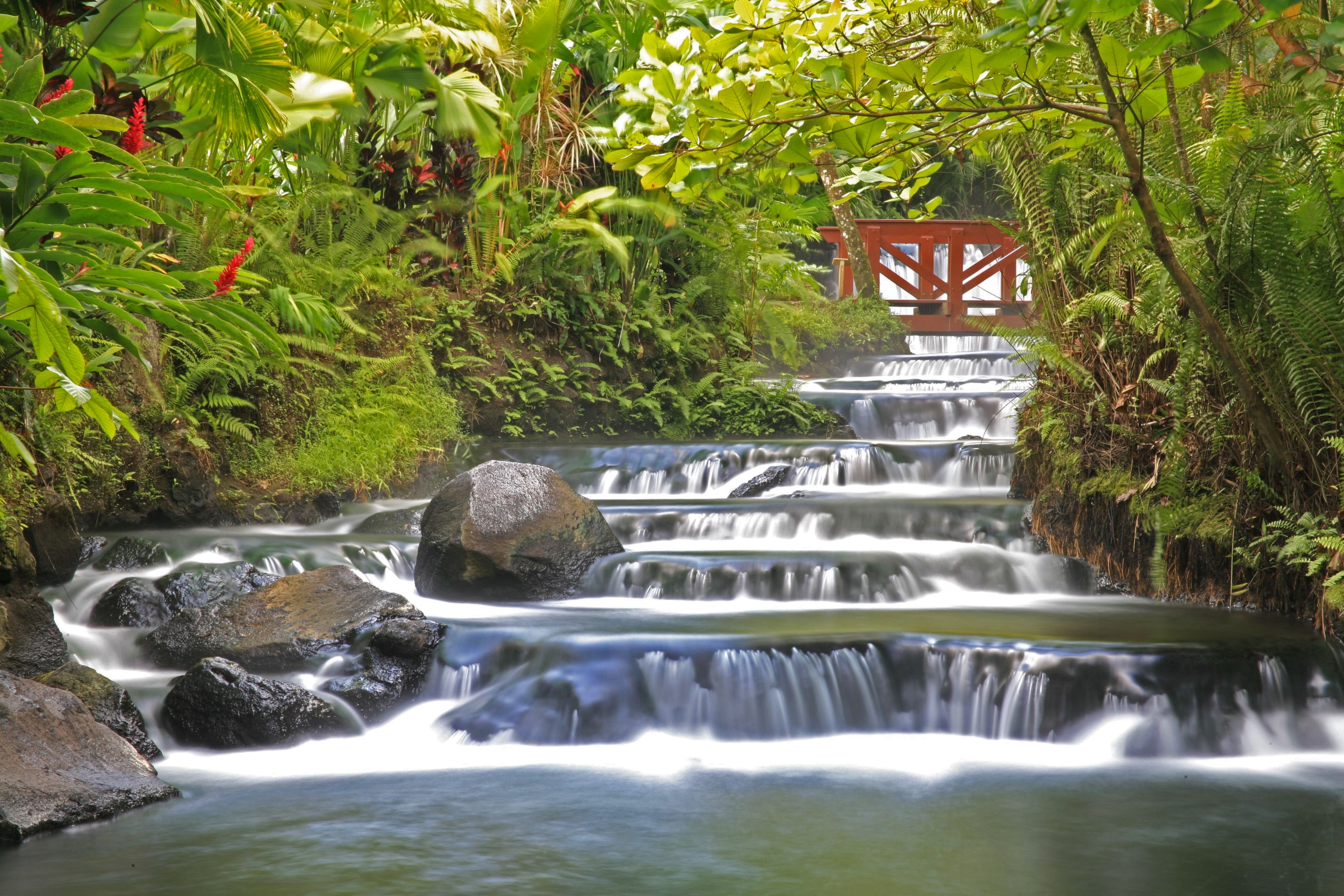 Tabacón Grand Spa & Thermal Resort
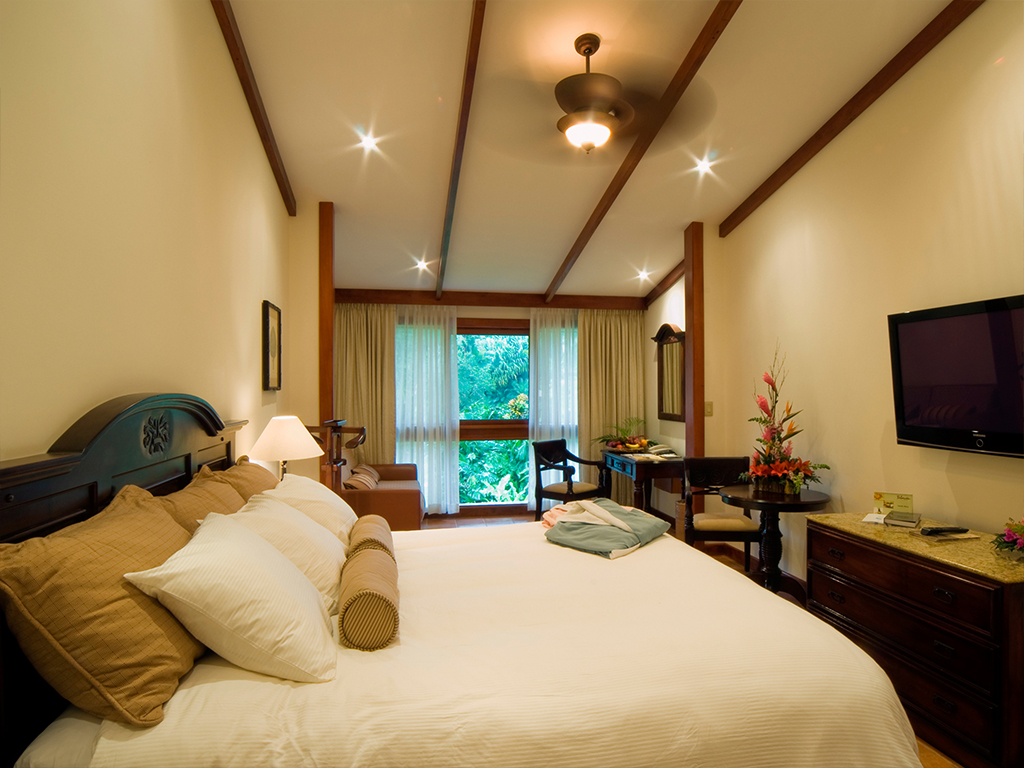 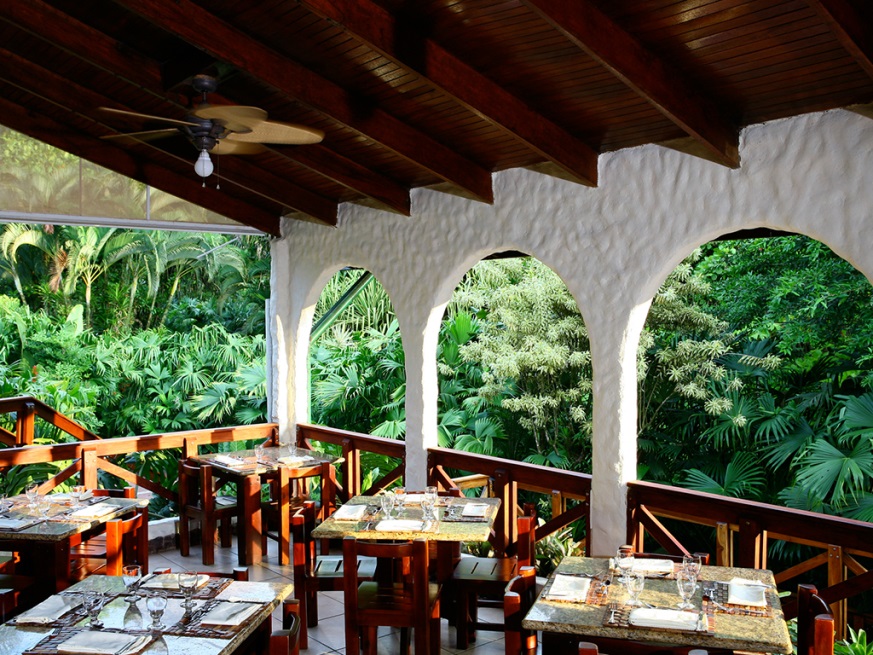 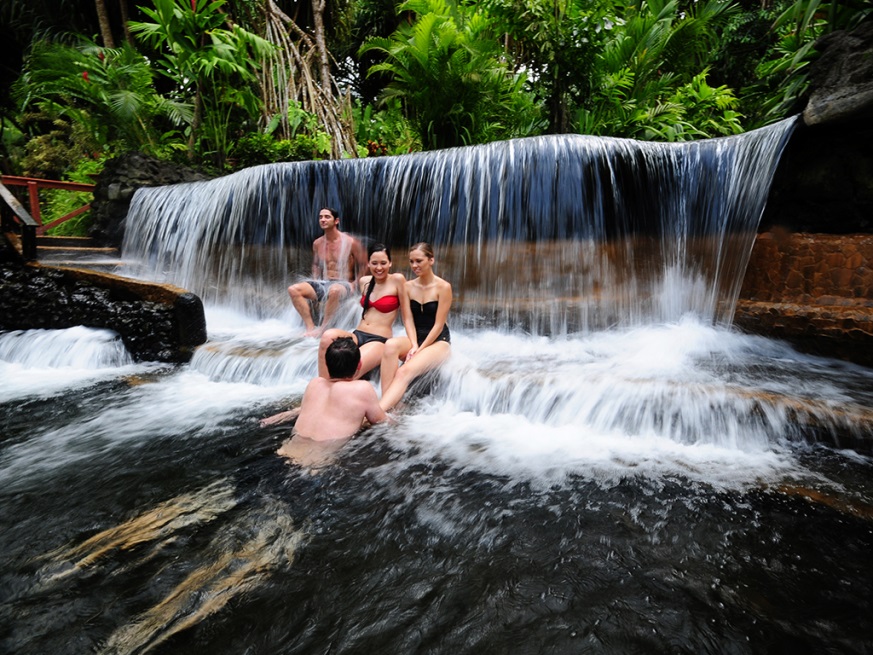 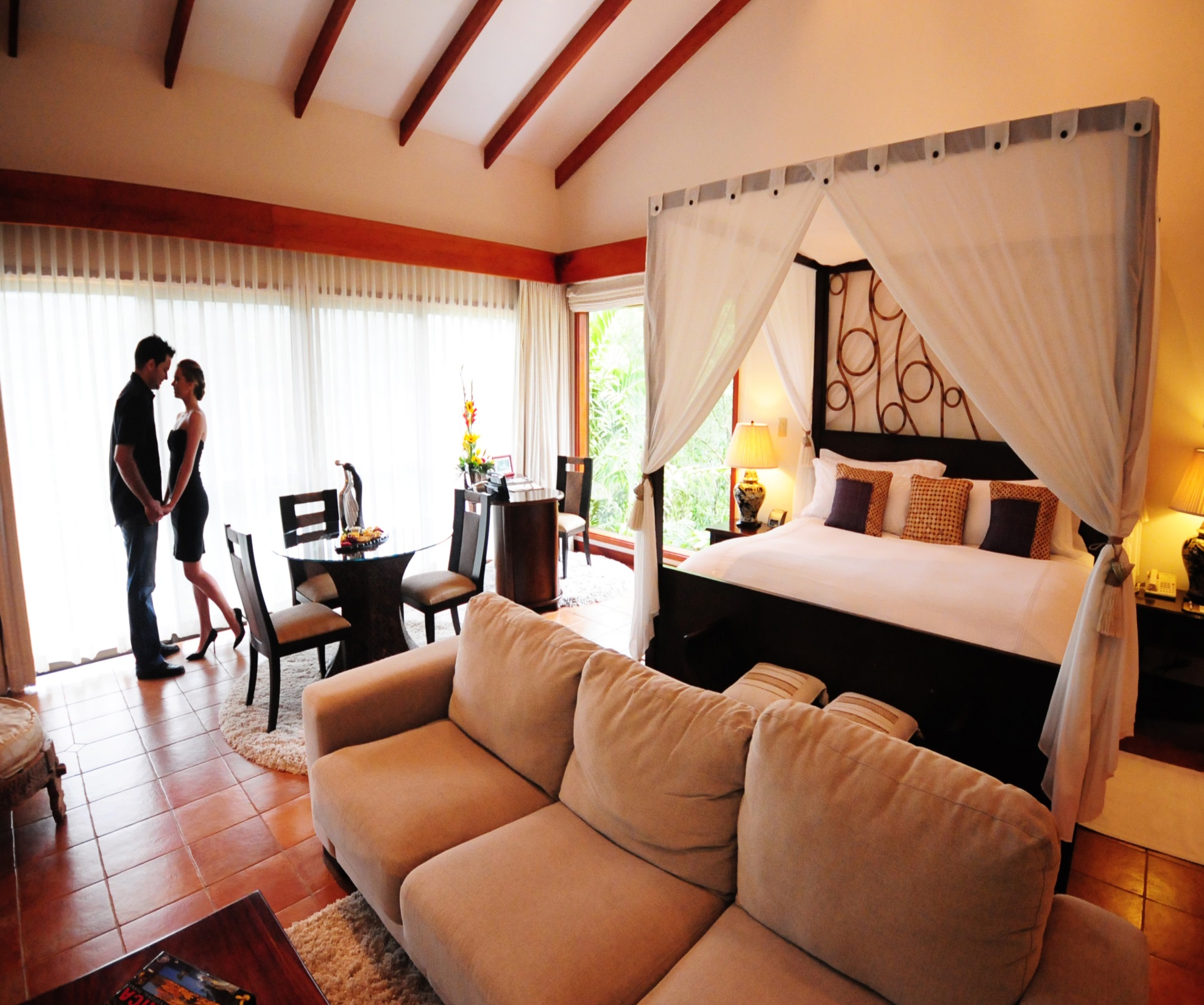 Tabacón Grand Spa & Thermal Resort – Honeymoon Suite
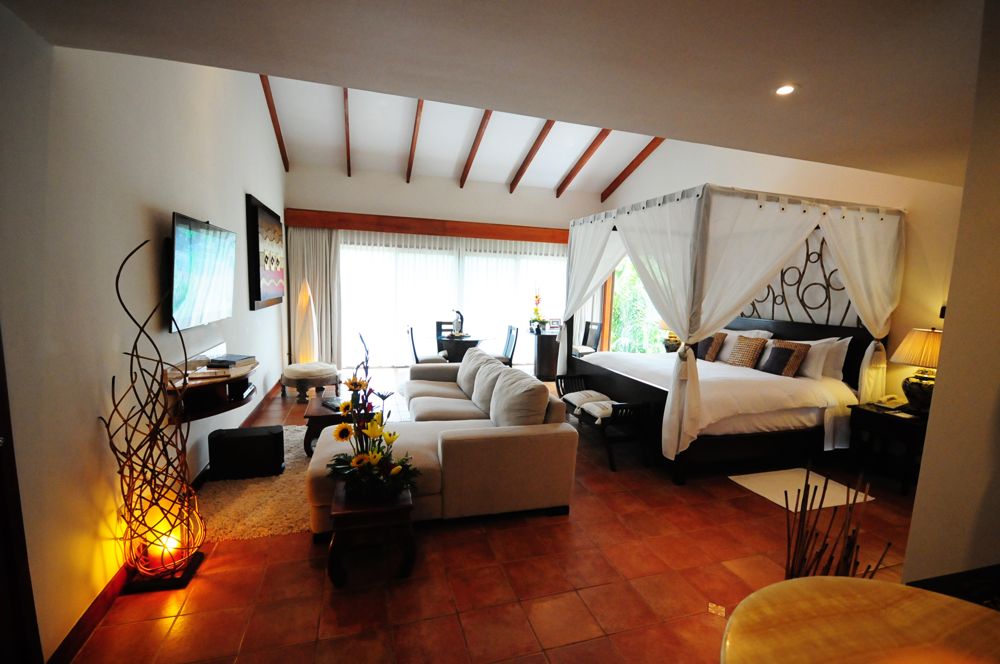 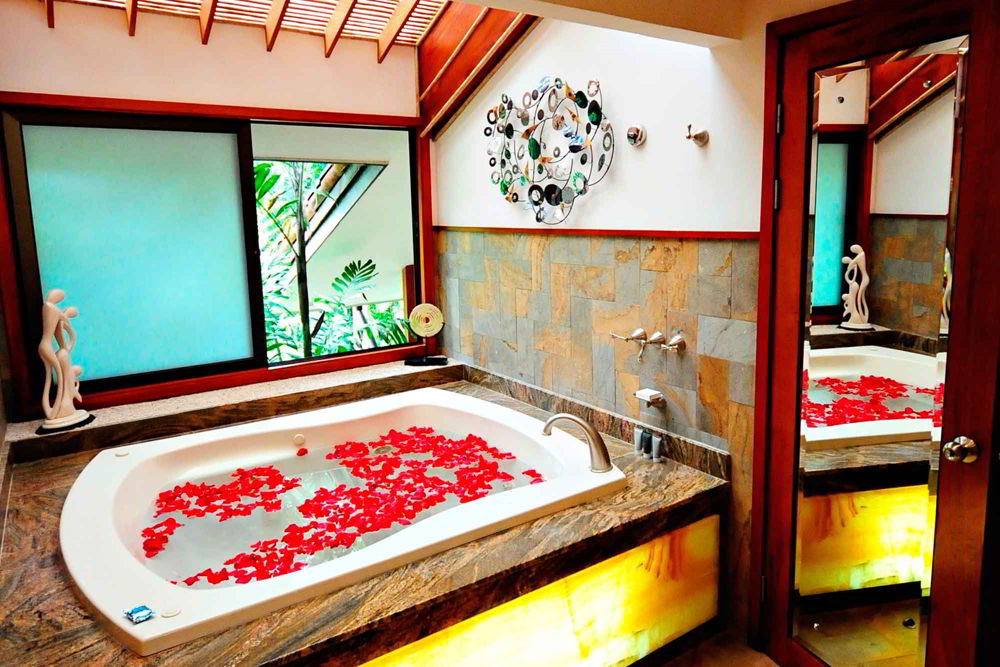 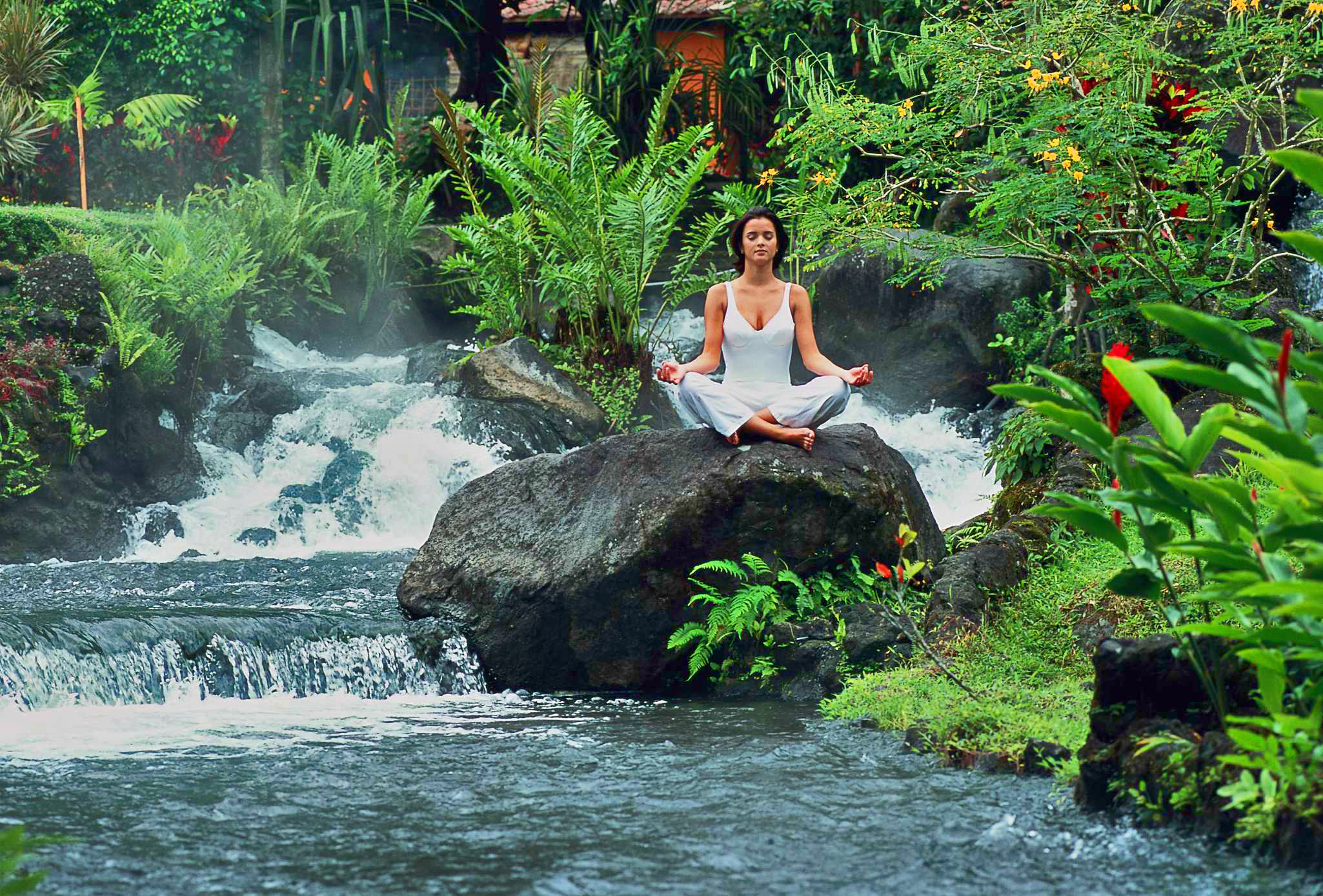 Tabacon Hot Springs
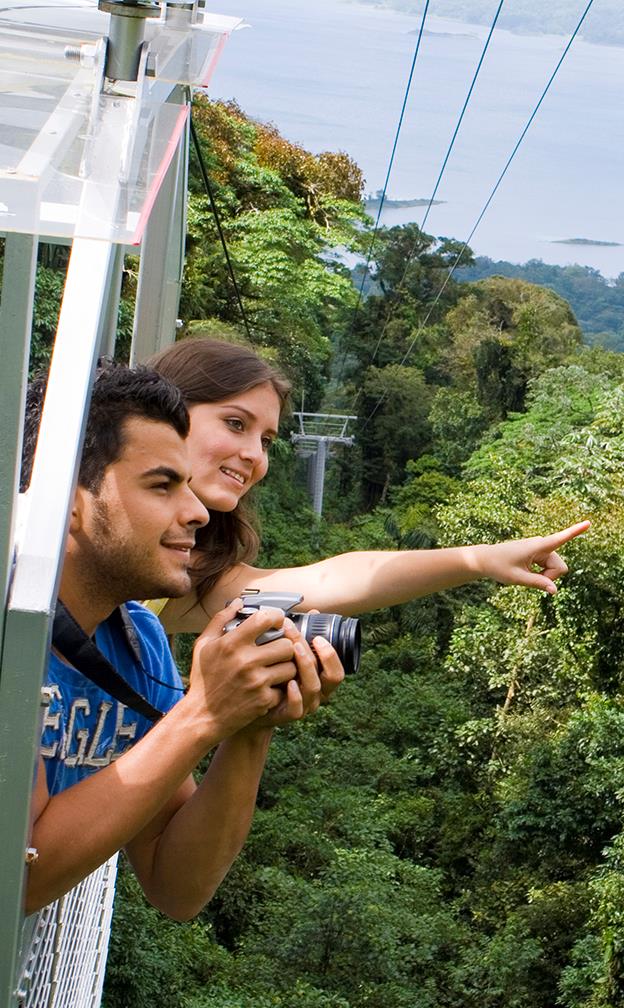 Sky Adventures Arenal
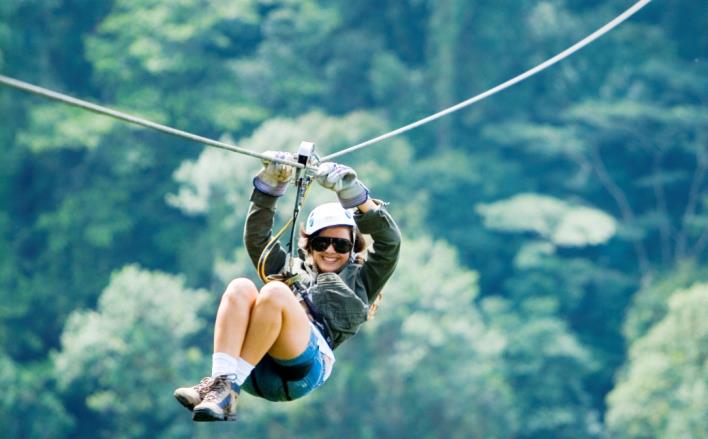 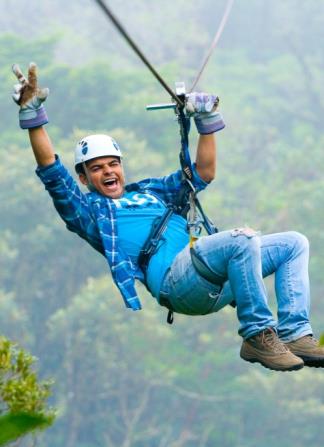 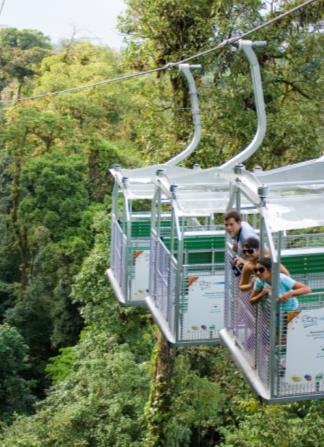 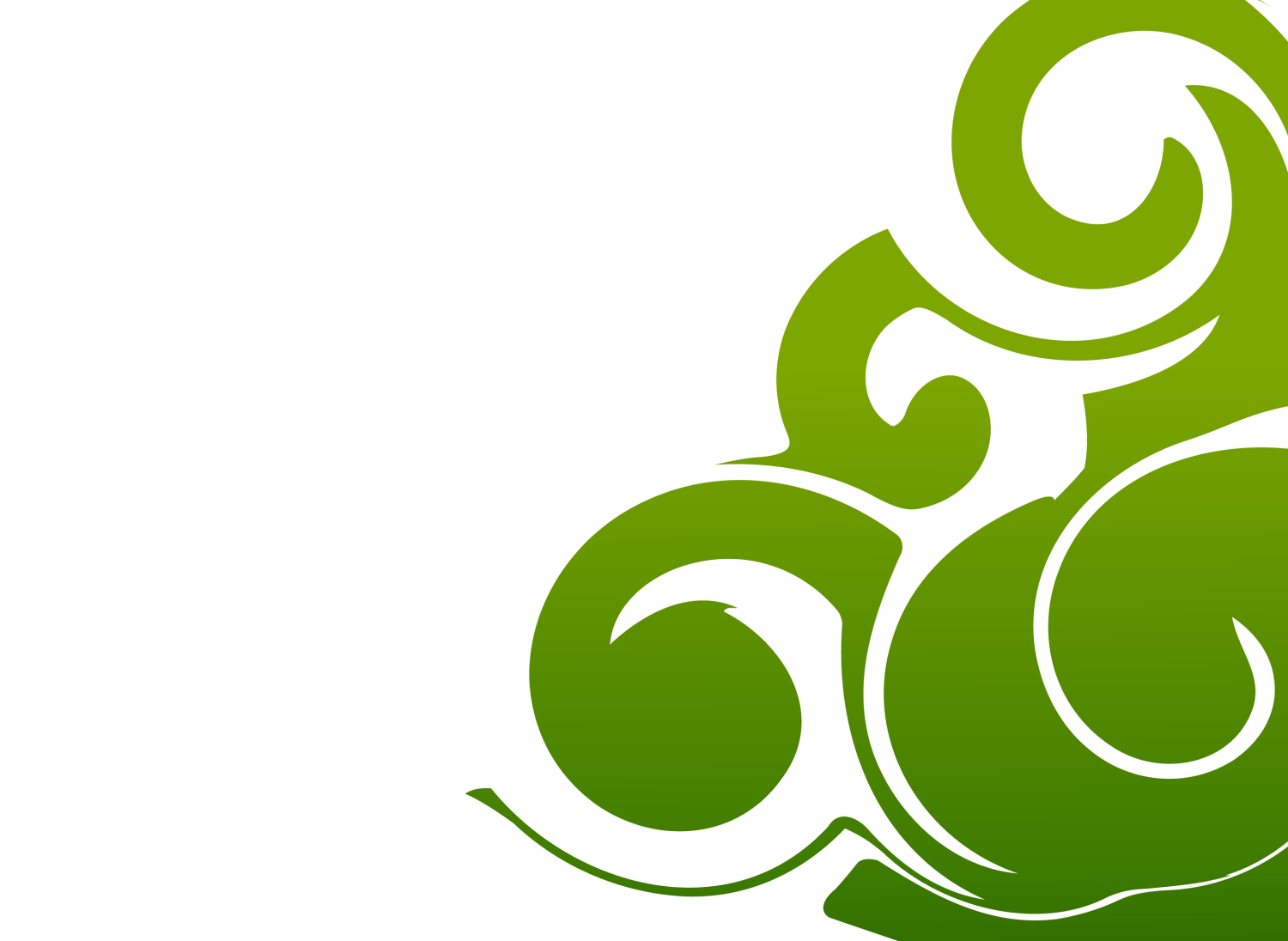 Costa Rica is…
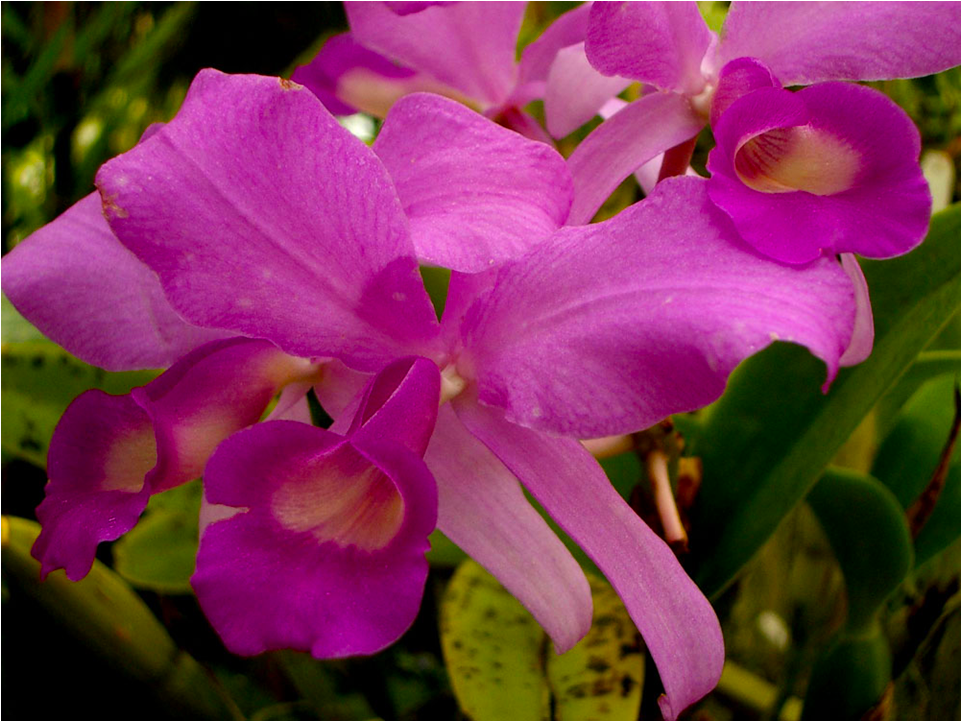 Guaria Morada
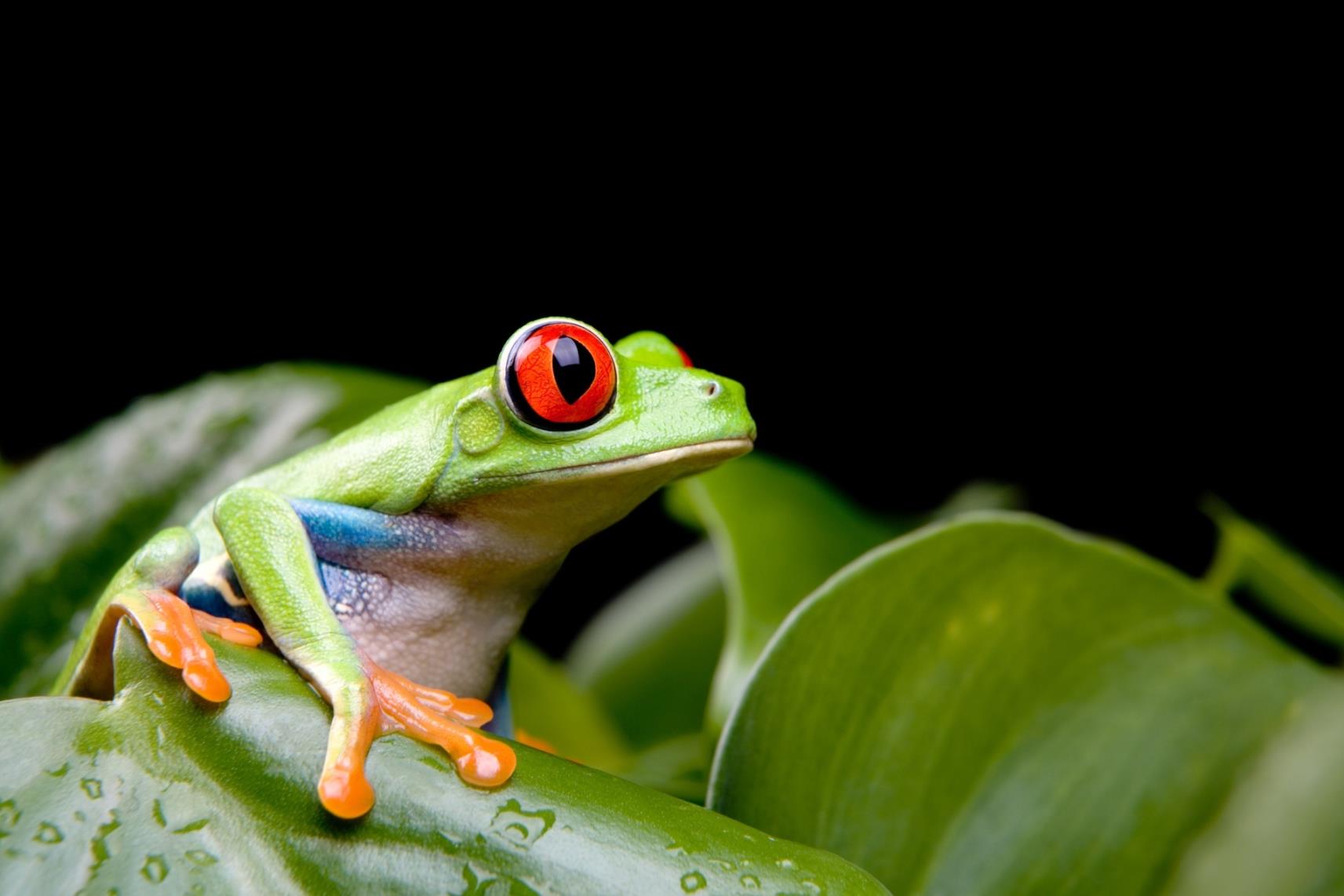 Rana Calzonuda
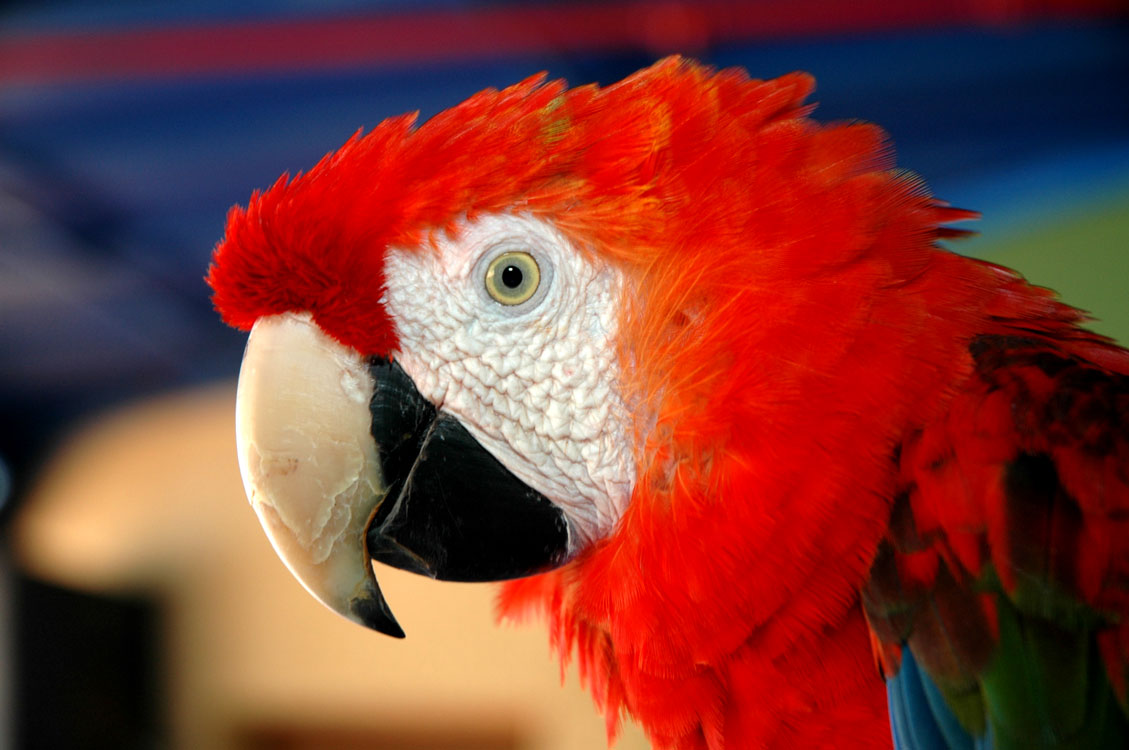 Lapa Roja
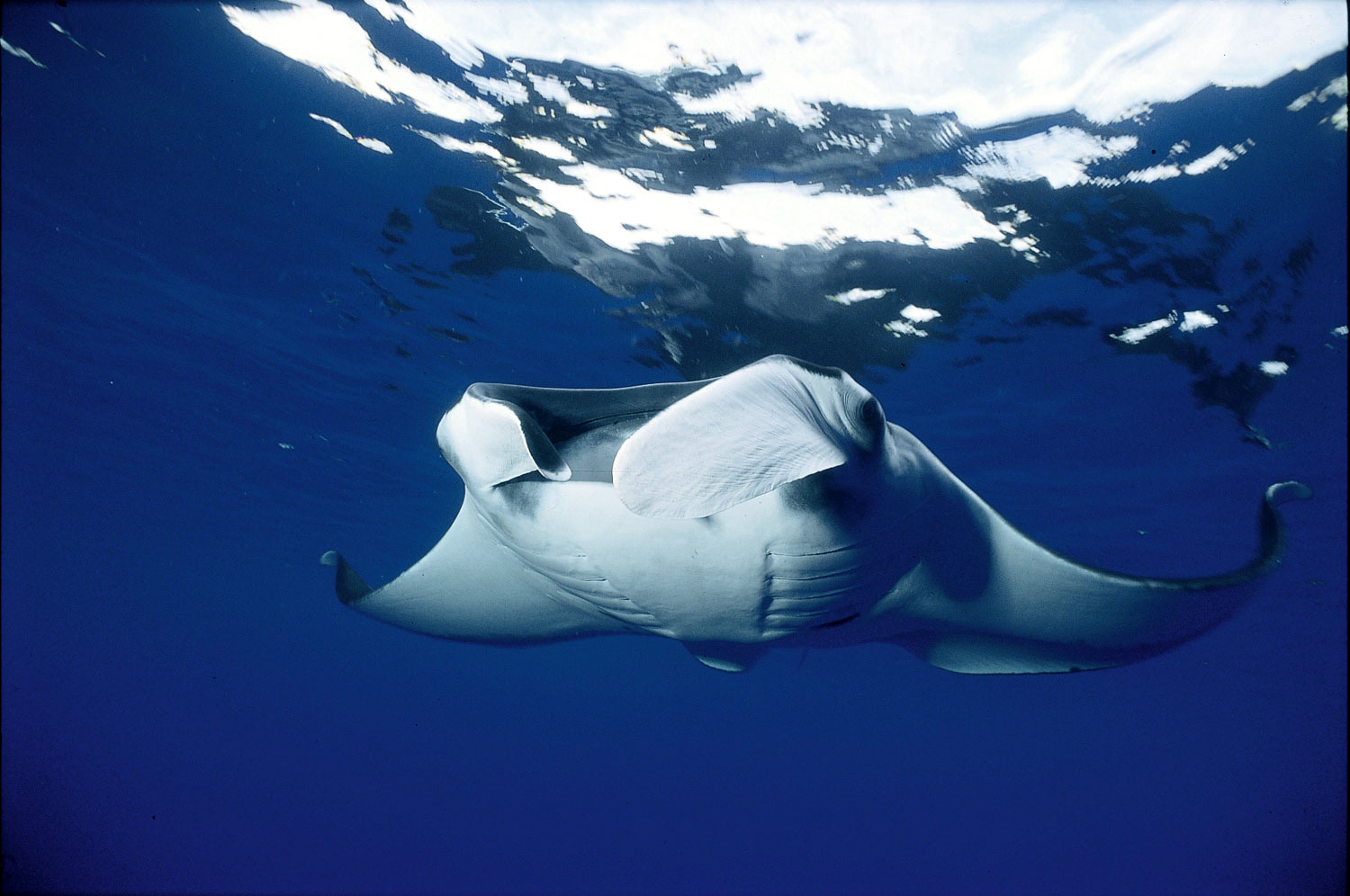 Mantarraya
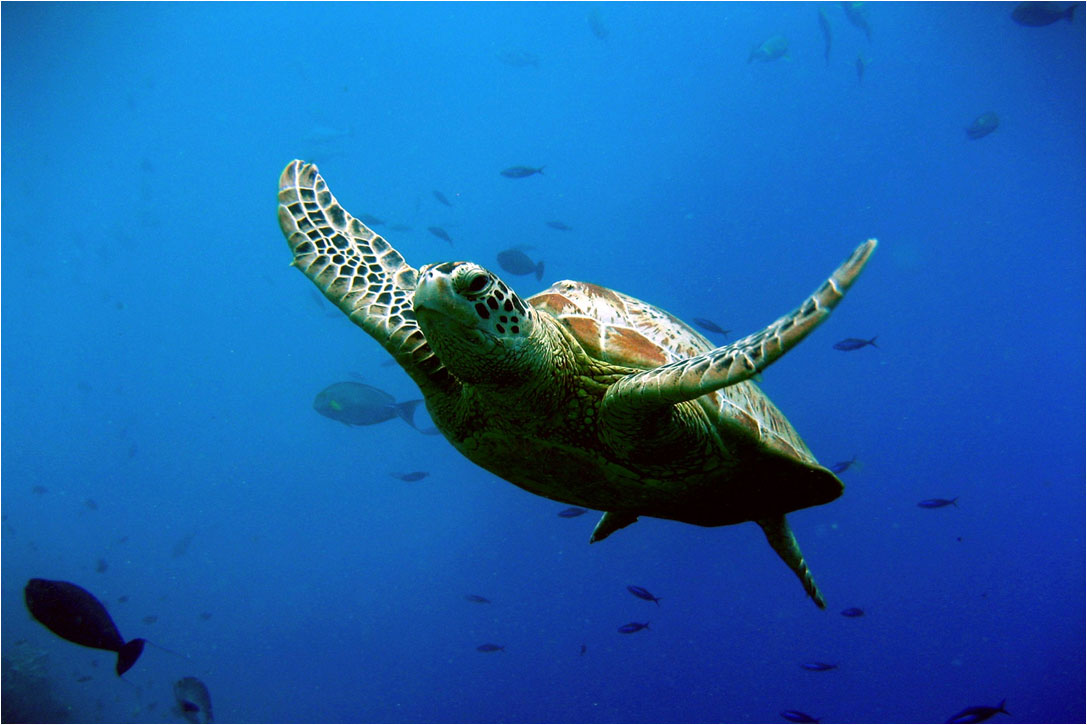 Turtle
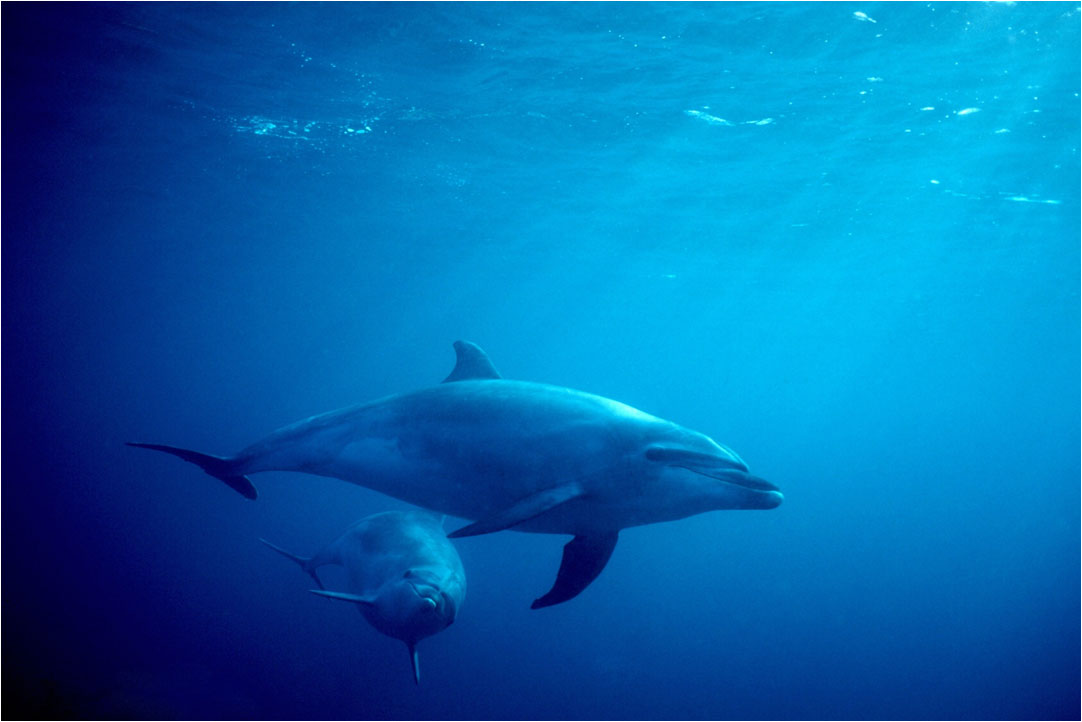 Dolphins
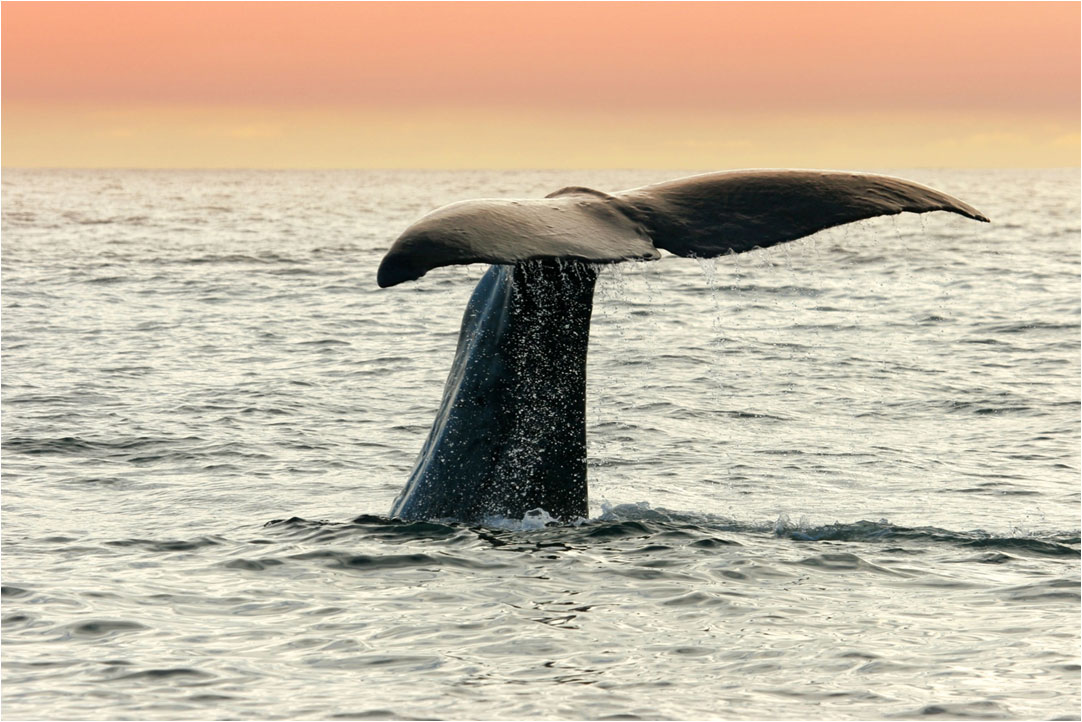 Whale
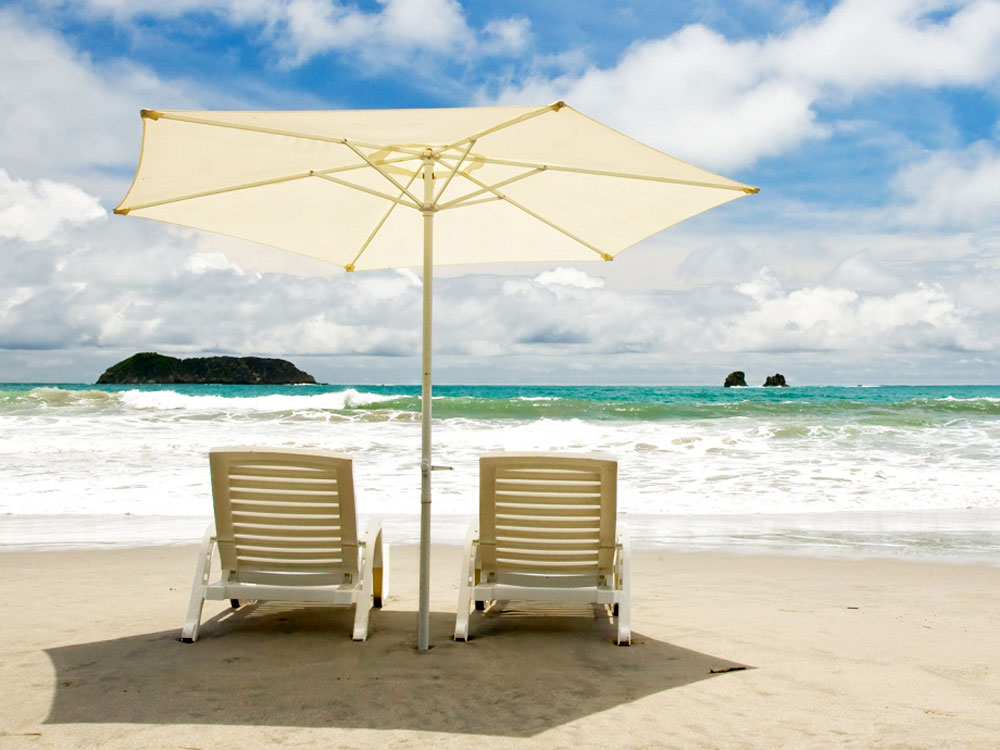 Costa Rica 
            Pura Vida!